¿Cómo reenviar manuscritos corregidos paso a paso?
Autor: Equipo de trabajo de la revista medimay
Iniciamos sesión
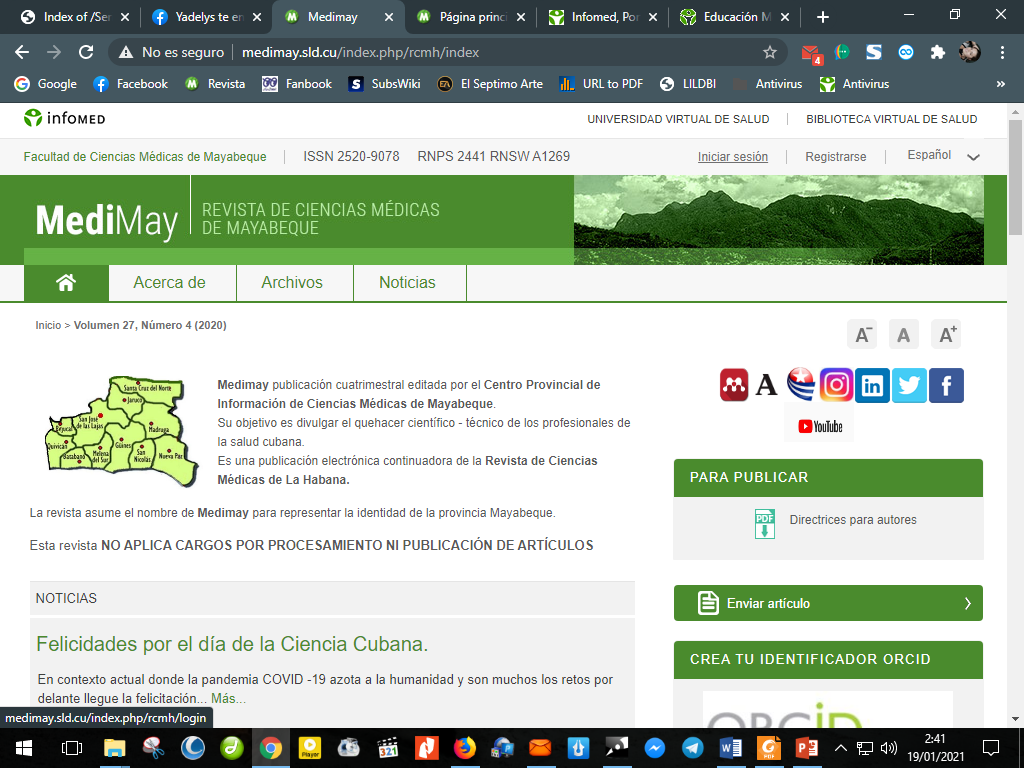 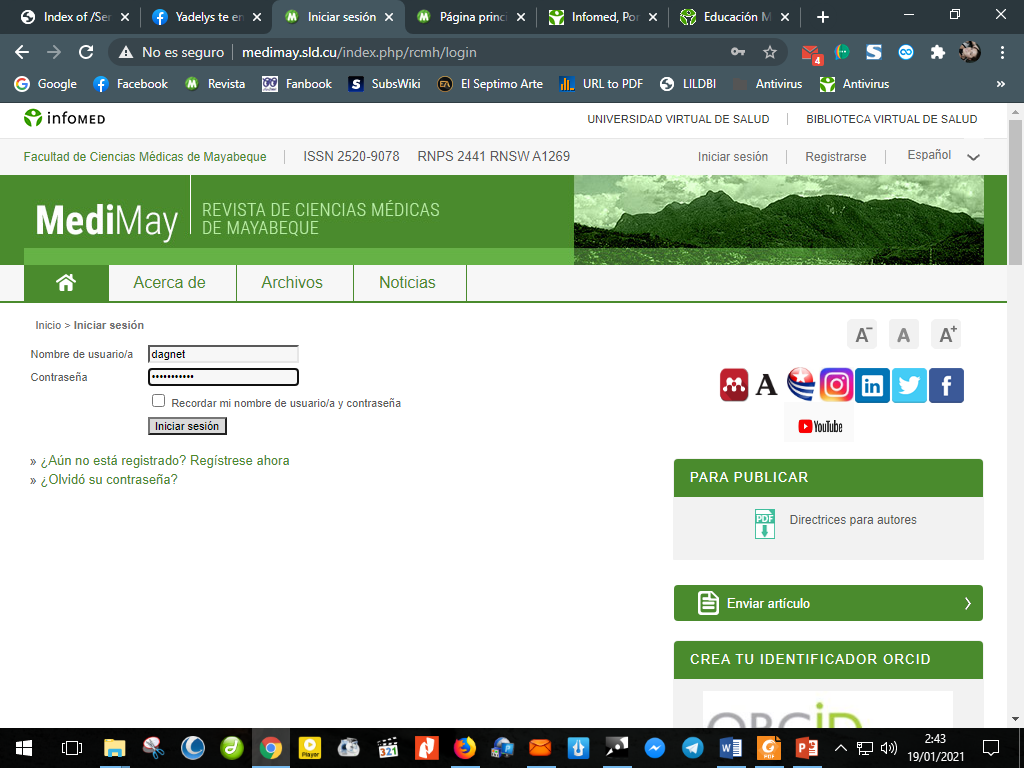 Elaboramos con los datos correspondientes
Iniciamos sesión
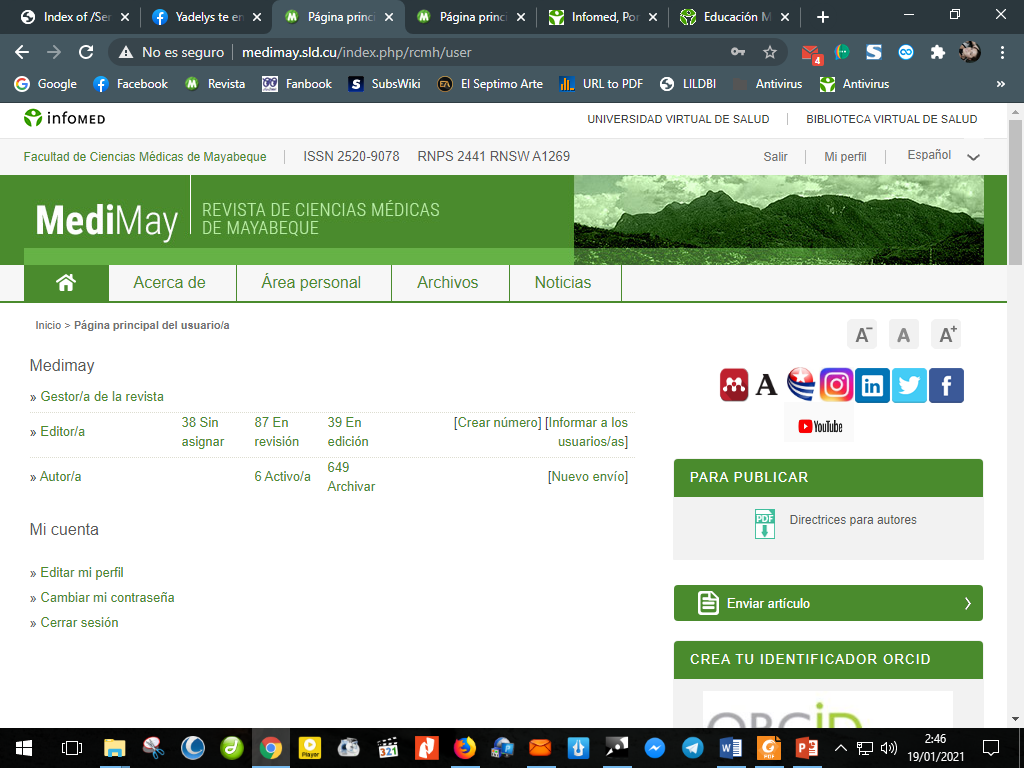 Artículos enviados por el autor
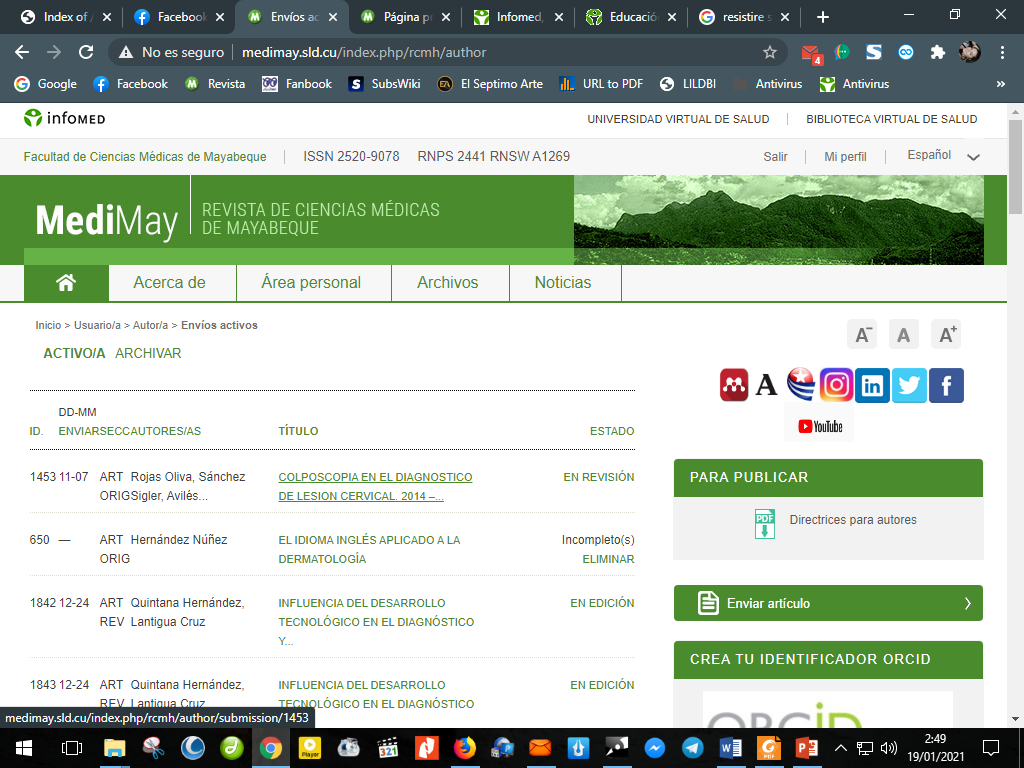 Clic sobre el título del artículo que ya ha corregido, le sale el resumen etc.
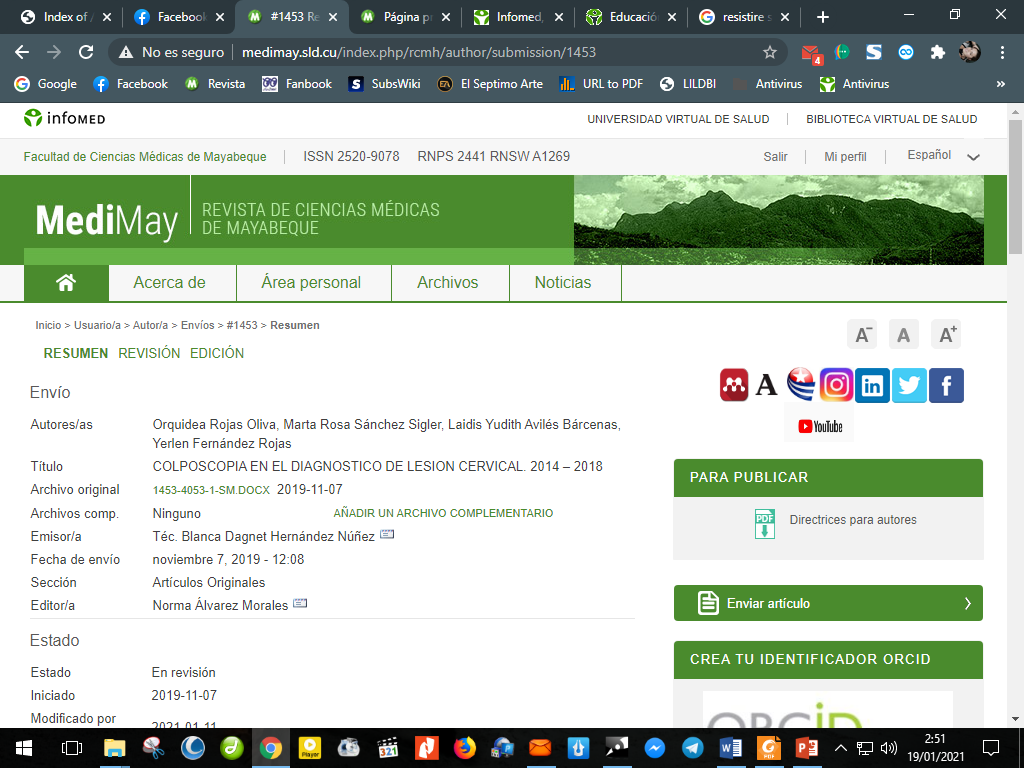 Arriba va a encontrar RESUMEN REVISIÓN, sobre REVISIÓN click
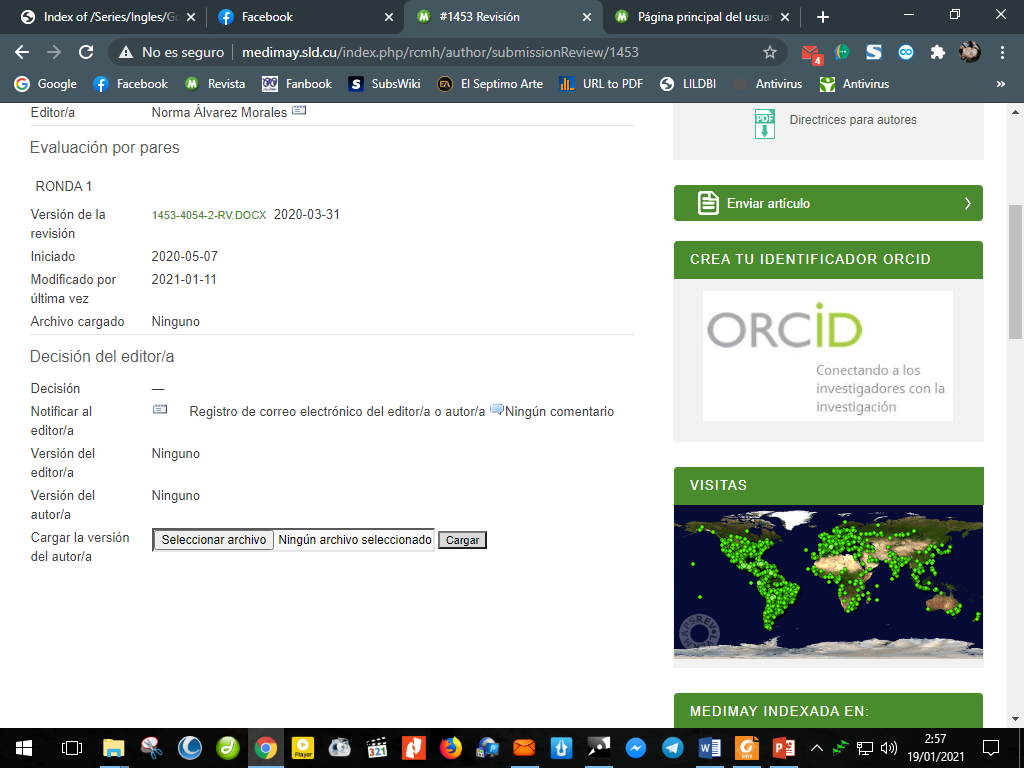 Hay un acápite que se llama Decisión del editor(a) al final hay un ítem que dice cargar versión de autor/a
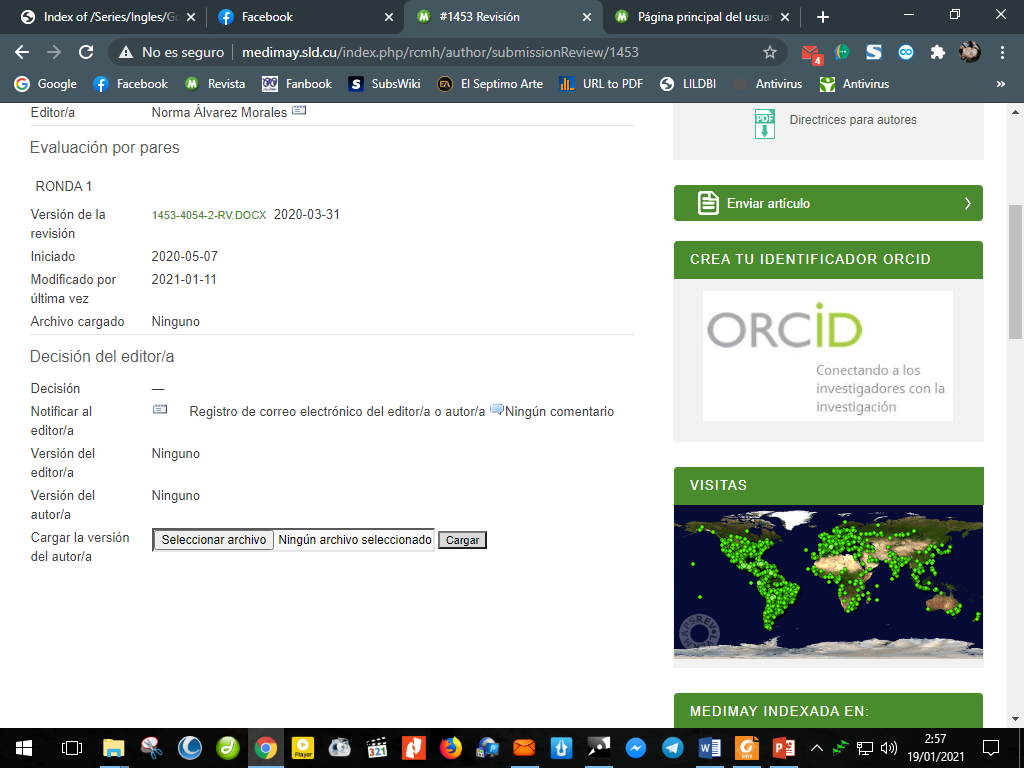 Buscamos la ubicación del archivo y le damos cargar
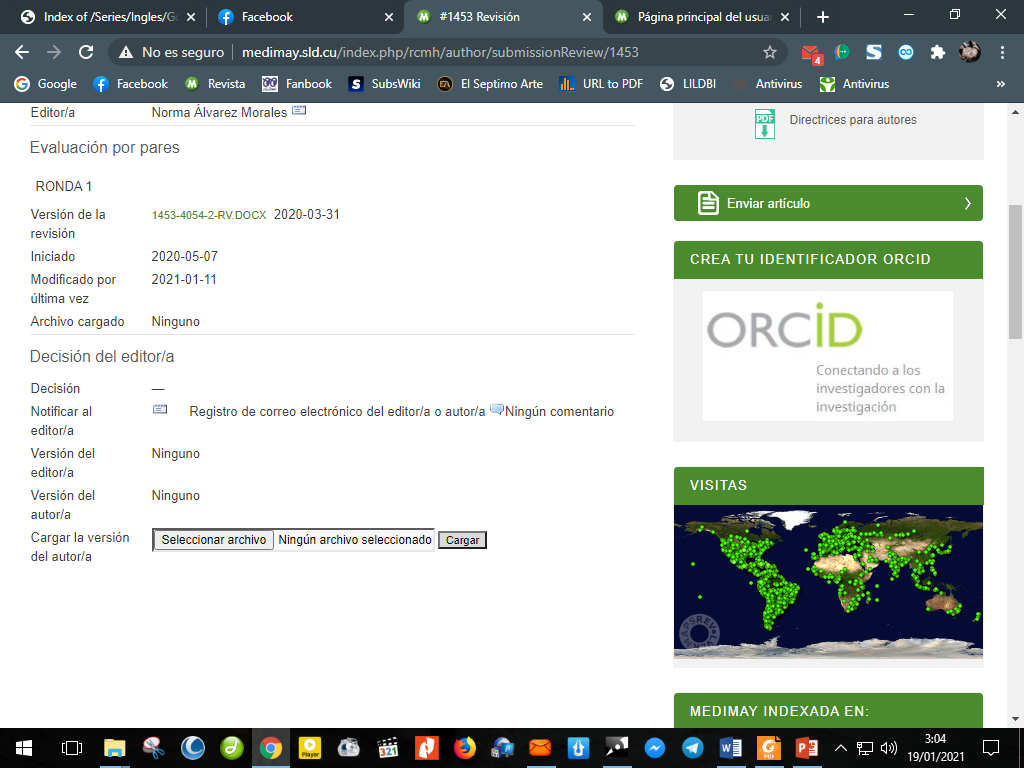 El artículo se va a colocar en el espacio en blanco, pero debe dar clic en registrar ó subir y esperar un poco hasta que salga el artículo en Versión del/de la autor/a, y en ese artículo ya se puede trabajar para enviarlo a arbitrar nuevamente.